National Syndromic Surveillance Program Community of Practice (NSSP CoP) Expert Panel – Part II: 
Facilitating Groups & Meetings
Panelists:
Charlie Ishikawa	Eric Bakota	
Teresa Hamby		Amanda Morse
February 26, 2019
Announcements
Upcoming ISDS Events:
R Group for Biosurveillance Meeting
	Thursday, February 28, 1 – 2 pm ET
SPHERR Committee Practice Exchange Call
	Friday, March 1, 2 – 2:45 pm ET
Syndrome Definition Committee Call
	Wednesday, March 6, 1 – 2 pm ET
Data Quality Committee Call
	Friday, March 8, 12 – 1 pm ET
Recommendations for Surveillance of EMS Data for Opioid Overdoses
	Presenters: Mike Thompson, Sara Cinquegrani Cappiello, Silvia Verdugo, Todd Stout
	Thursday, March 21, 2 – 3:30 pm ET -  RESCHEDULED
2019 ISDS Conference
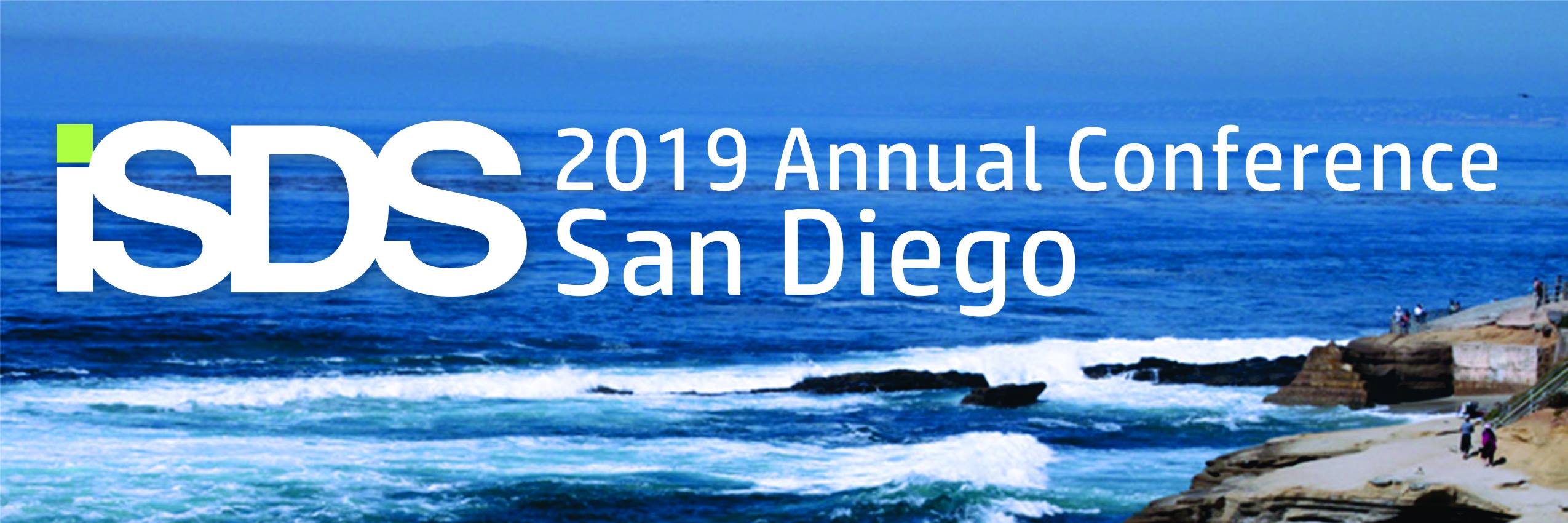 Post-Conference Survey Coming Soon!
NSSP CoP Expert Panel – Part I: Leading Community Groups
Presented February 13, 2019.
In this webinar, we addressed what it means to be a "Chair" and what is involved in terms of leadership. We also discussed how members can build from their experiences and attain the confidence to serve as leaders for their respective community groups.
Panelists
Joe Gibson, 2019 ISDS Board of Directors, President
Krystal Collier, NSSP CoP Steering Committee, Chair 
Howard Burkom, Research Committee, Chair
We are in this to improve public health and it doesn’t happen unless people step up to make what’s important happen. Don’t think of yourself as stepping up to decide what goes on. Think of yourself as stepping up to link people together to facilitate making things happen.” – Joe Gibson
[Speaker Notes: https://www.surveillancerepository.org/national-syndromic-surveillance-program-community-practice-nssp-cop-expert-panel-part-i-leading]
Agenda/Questions
NSSP CoP Overview & Introductions
What are some of the key responsibilities/tasks involved in being a Chair/Co-Chair (beyond agenda creation and moderating the meeting)?
What best practices/lessons learned can you share around encouraging engagement among group members both during and outside of meetings?
What key strategies do you implement to lead group members through the decision making process and to make sure projects continue moving forward?
What recommendations would you give to someone considering starting a new group? What advice can you provide to help them define the mission and vision of the group?
What resources would you recommend to help with meeting/group facilitation, keeping track of project timelines and goals, connecting with group members, etc.?
Learning Objectives
Describe at least one concrete action you can experiment with to enhance your engagement work.
Compare and contrast approaches to engaging communities and members.
Methods, tools and resources to start your own workgroup/community group
What is a CoP?
A Community of Practice (CoP) is defined as “a group of people who share a concern, a set of problems, or a passion about a topic, and who deepen their knowledge and expertise by interacting on an ongoing basis.1”

The three distinct elements that comprise a CoP are:
A community that enables interaction (such as discussions, collaborative activities, and relationship building); 
A shared domain of interest (such as such as syndromic surveillance); 
A shared practice of experiences, stories, tools, and ways of addressing recurring problems 

This approach enables public health professionals to grow and mature while focusing on efforts to share knowledge and solve problems.
[Speaker Notes: NSSP CoP: https://www.healthsurveillance.org/NSSPCOP]
NSSPCommunity of Practice
Mission: 
The NSSP CoP serves the needs and interests of the Syndromic Surveillance (SyS) community through leveraging the expertise and resources of its members and strengthens health surveillance capabilities nationwide by advancing SyS practice and the utilization of SyS platforms (including the NSSP BioSense Platform).

“It can be very rewarding and you can do so much more when you are connected to people who have complementary skills and connections.” – Howard Burkom
Today’s Panelists
Charles Ishikawa
President
Kahuina Consulting

Syndromic Surveillance and Public Health Emergency Preparedness, Response and Recovery Committee (SPHERR), Co-Chair
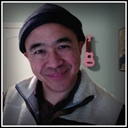 [Speaker Notes: Profile: https://www.healthsurveillance.org/members/?view=0&id=44007776&pubview=]
Today’s Panelists
Eric Bakota
Public Health Analyst
Harris County
Houston, TX

2019 ISDS Board of Directors, Co-Treasurer
R Group for BioSurveillance, Past Chair
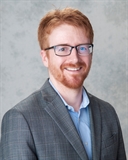 [Speaker Notes: Profile: https://www.healthsurveillance.org/members/?id=44007645]
Today’s Panelists
Teresa Hamby
Research & Evaluation Analyst
New Jersey Department of Health
Trenton, NJ

NSSP CoP Steering Committee, Past Deputy Chair
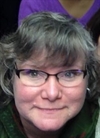 [Speaker Notes: Profile: https://www.healthsurveillance.org/members/?id=44007744]
Today’s Panelists
Amanda Morse
SyS Outreach & Policy Coordinator
Washington State Department of Health
Shoreline, WA

NSSP CoP Steering Committee, Deputy Chair
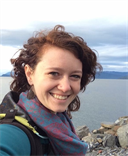 [Speaker Notes: Profile: https://www.healthsurveillance.org/members/?id=44007645]
Questions
What are some of the key responsibilities/tasks involved in being a Chair/Co-Chair (beyond agenda creation and moderating the meeting)?
Questions
What best practices/lessons learned can you share around encouraging engagement among group members both during and outside of meetings?
Questions
What key strategies do you implement to lead group members through the decision making process and to make sure projects continue moving forward?
Questions
What recommendations would you give to someone considering starting a new group? What advice can you provide to help them define the mission and vision of the group?
Questions
What resources would you recommend to help with meeting/group facilitation, keeping track of project timelines and goals, connecting with group members, etc.?
Virtual Meeting Space(s)
Easy communications
Shared email accounts among leadership
Online forums, blogs, etc.
Project Management Tools
Smartsheet
Basecamp
Questions
Questions and Final Comments
Final Thoughts/Comments
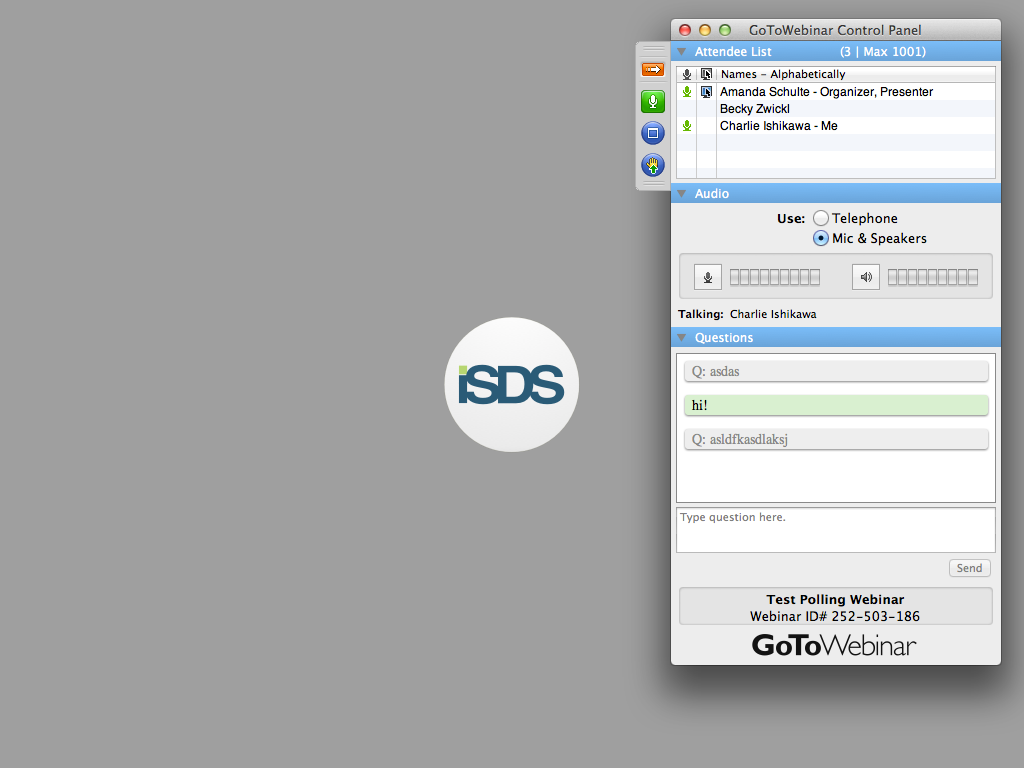 SEND US YOUR QUESTIONS / TOPICS

Raise Your Hand to Speak
Click the “hand raise” button
Use the Question Panel
Type and then send questions using the question box